Современная школьная география:традиции и новации
География – одна из древнейших наук на Земле
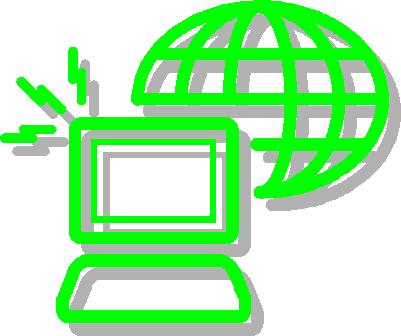 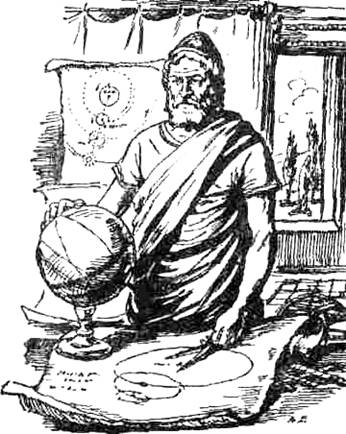 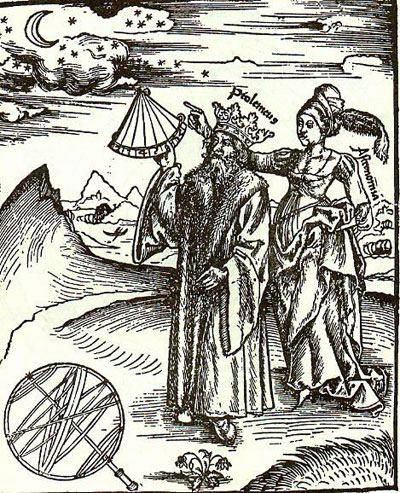 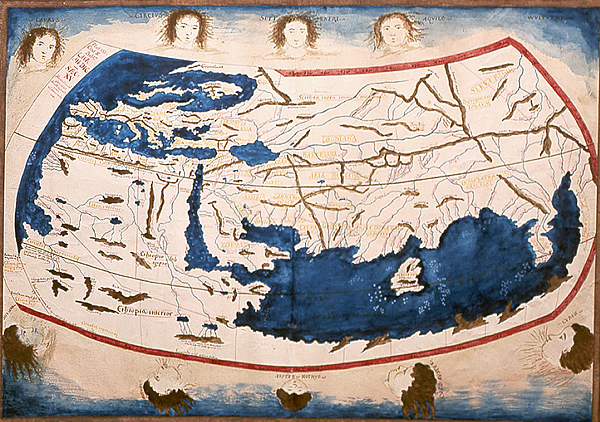 Классическая географическая триада
ПРИРОДА – ЧЕЛОВЕК - ХОЗЯЙСТВО
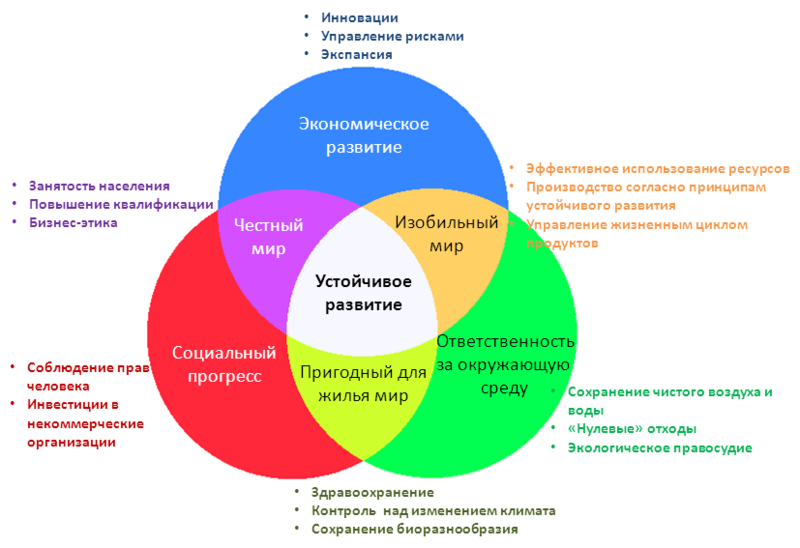 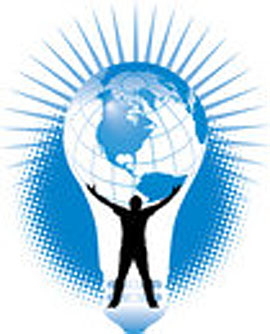 Изменения в школьной географии на рубеже XX – XXI вв.
Содержательная 
часть:

Усиление комплексного подхода к изучению территории, гуманитарной и экологической составляющих
Методологическая часть:

Переход к новым педагогическим технологиям, освоению деятельностного 
и компетентностного 
подходов
Требования нового Федерального Государственного стандарта основного общего образования
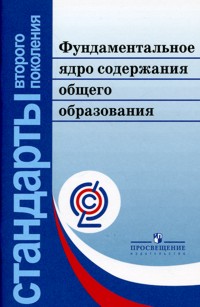 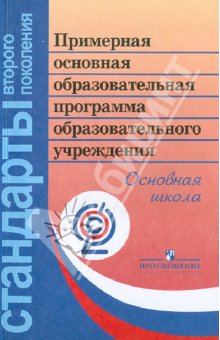 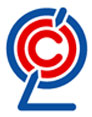 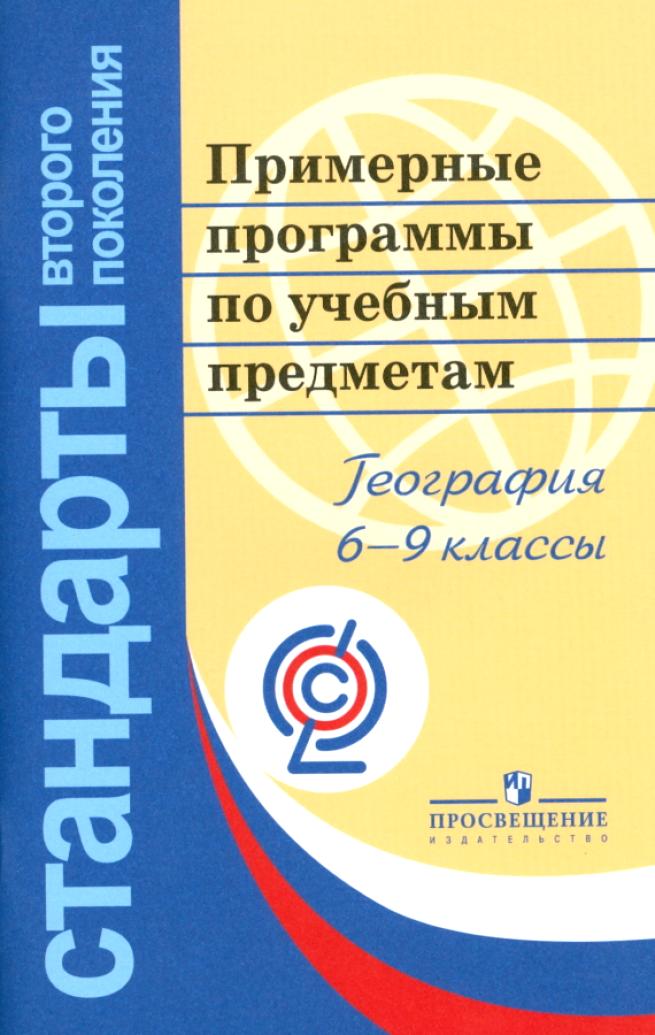 УМК 
НОВОГО ПОКОЛЕНИЯ
Традиции и новации школьной географии
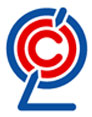 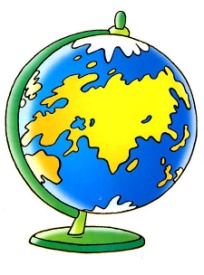 Традиции
   Высокий научный уровень содержания предмета, преобладание знаниевой парадигмы, соответствующей дидактической функции предмета
Новации
    Переход от знаниевой парадигмы (ЗУН) к системно-деятельностной, перенос центра тяжести на формирование УУД (универсальных учебных действий)
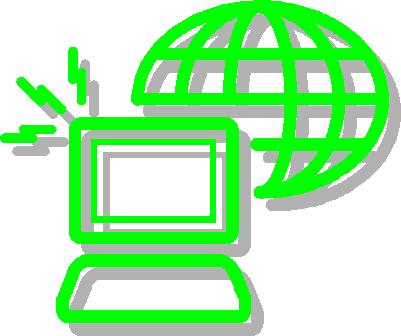 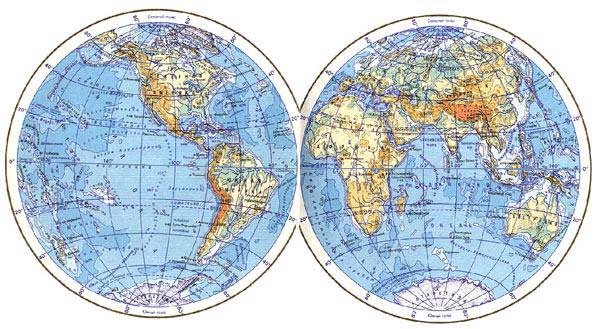 Традиции и новации школьной географии
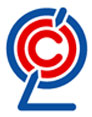 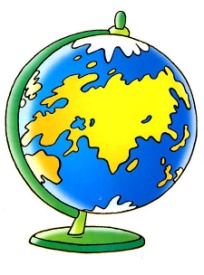 Традиции
   География была отнесена к циклу естественнонаучных дисциплин
Новации
    География отнесена к циклу гуманитарных дисциплин
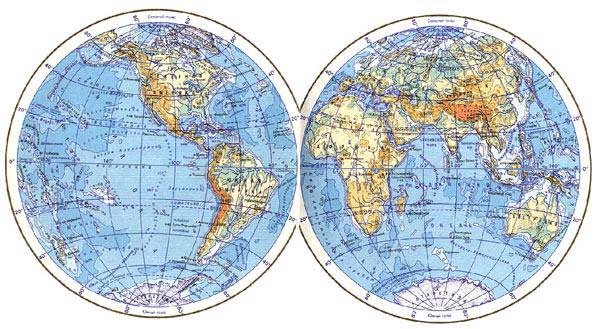 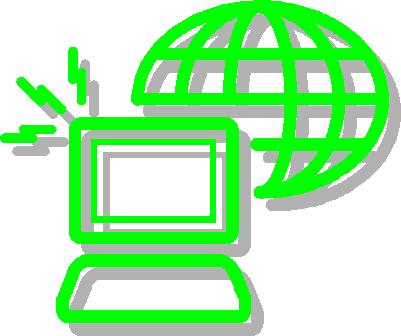 Традиции и новации школьной географии
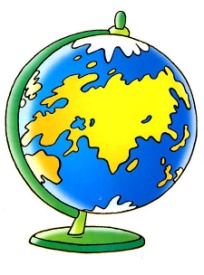 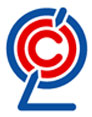 Традиции
    Место географии в учебном плане средней школы с 6 по 10 класс (при 2-х часах в неделю, кроме 7 кл., на географию отводилось 3 ч) – 374 ч.
Новации
    Место географии в основной школе с 5 по 9 класс, общий объём часов – 272, но в 5 и 6 классах география изучается 1 час в неделю. В старшей школе география относится к числу предметов по выбору
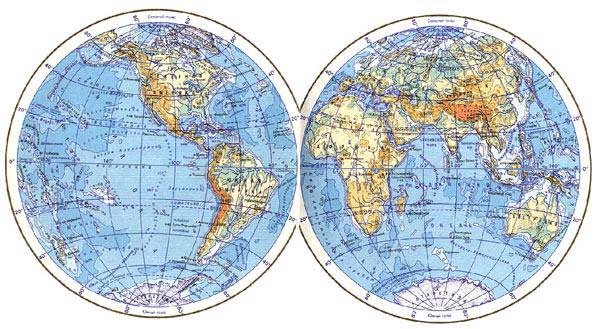 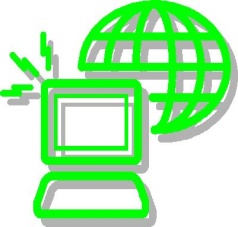 Традиции и новации школьной географии
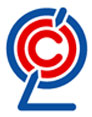 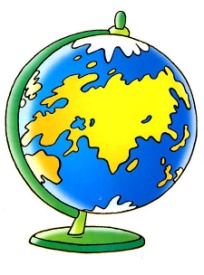 Традиции
Наличие одной – двух линий параллельных учебников
Новации
Большое число 
параллельных учебников
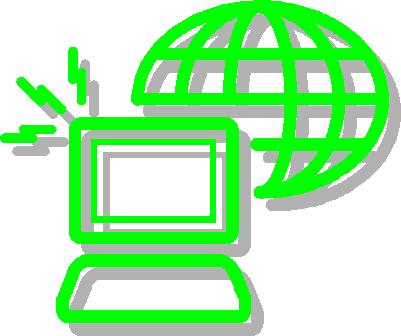 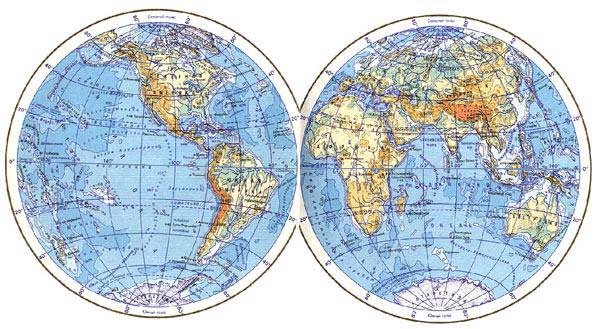 Традиции и новации школьной географии
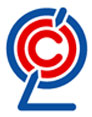 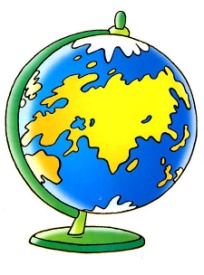 Традиции
Большая роль краеведческого принципа, реализация его в природной среде, в работе на местности
Новации
Преобладание работы в электронной среде, замена реальной территории виртуальным пространством
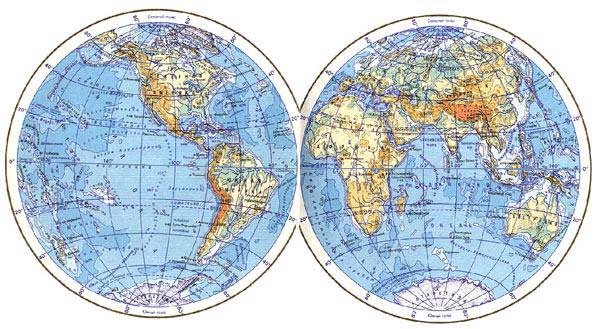 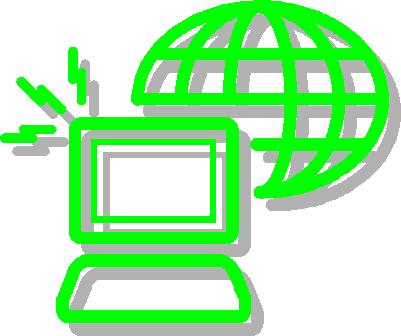 Традиции и новации школьной географии
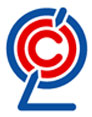 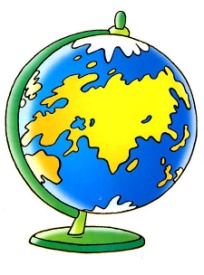 Традиции

   Большое внимание педагогике сотрудничества «учитель    -          ученик», коммуникативному, личностному общению
Новации

Перенос центра тяжести в общении в виртуальную среду: электронный журнал, дистанционное изучение отдельных вопросов и т.д.
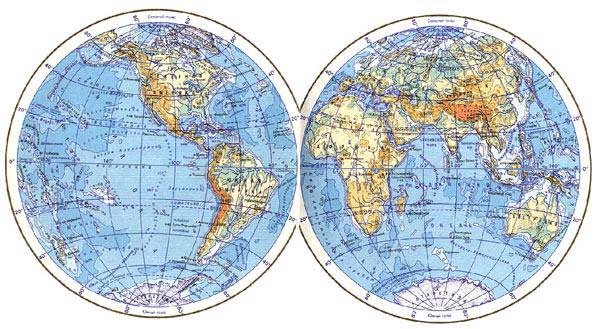 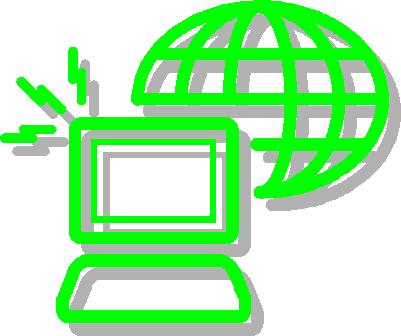 Традиции и новации школьной географии
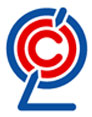 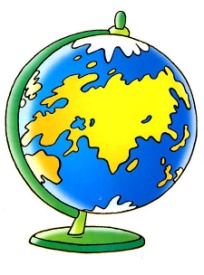 Традиции
Проверка ЗУН устно и письменно, большой объем работы с картами, в том числе и контурными; внимание к развитию мышления, речи, умениям объяснять причинно-следственные связи между компонентами и явлениями
Новации
Преобладание тестового контроля на разных этапах, в том числе и на итоговом – ГИА и ЕГЭ
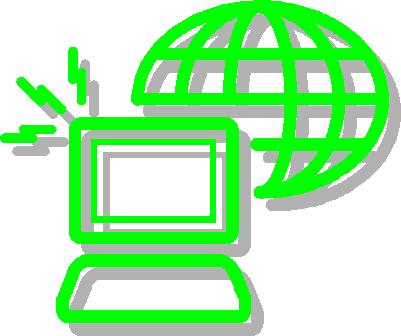 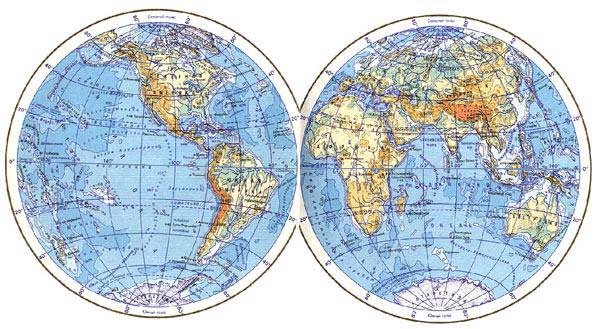 Сопоставление традиционного и компетентностного обучения
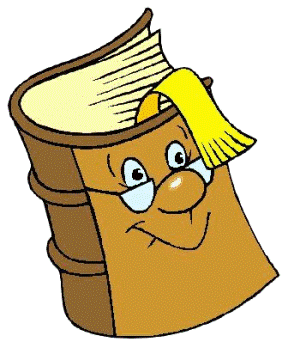 Традиционное обучение

   Наука – основа содержания образования – рассматривается как свод фактов, понятий, законов и теорий
Компетентностное обучение

Наука – основа содержания образования – рассматривается как общечеловеческий свод опыта решения проблем
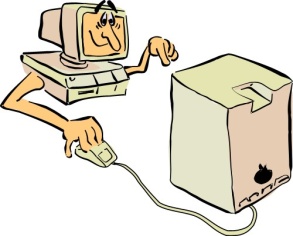 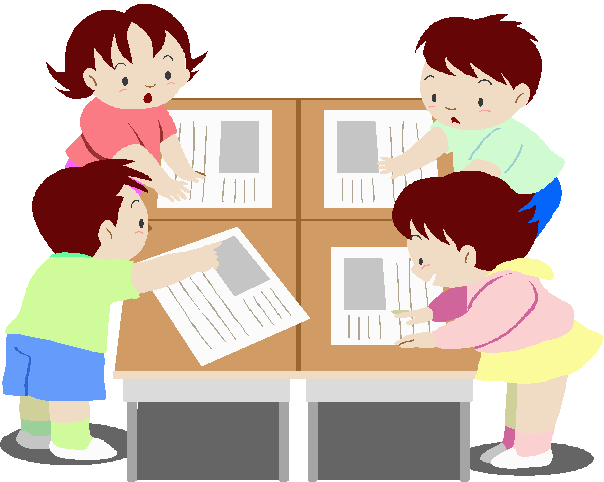 Сопоставление традиционного и компетентностного обучения
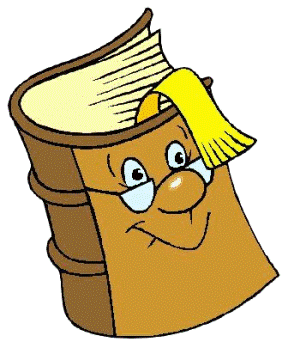 Традиционное обучение

Изучение 
«основ наук» является главной и самодостаточной целью учебного процесса
Компетентностное обучение

Изучение 
«основ наук» является средством развития готовности решать жизненные проблемы
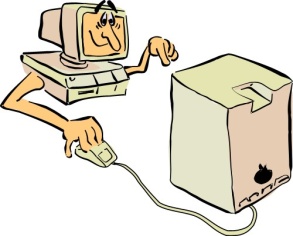 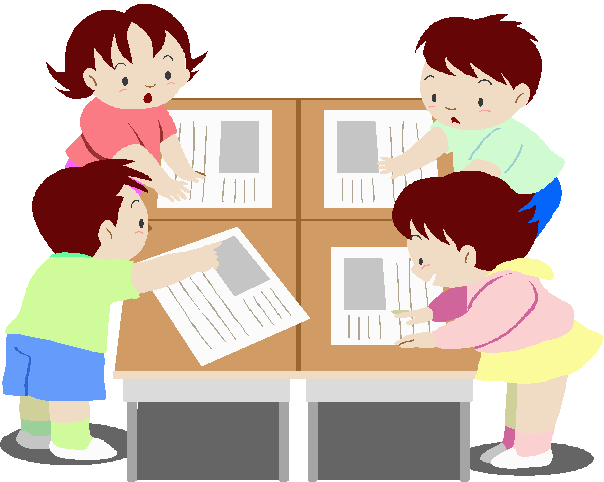 Сопоставление традиционного и компетентностного обучения
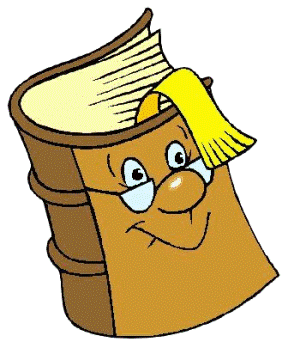 Традиционное обучение

Учитель ставит вопросы «Что?» и «Почему?» и отвечает на них вместе с учениками
Компетентностное обучение

Учитель ставит вопросы «Зачем?» и «Как?» и отвечает на них вместе с учениками
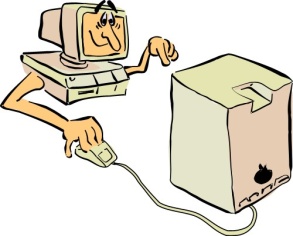 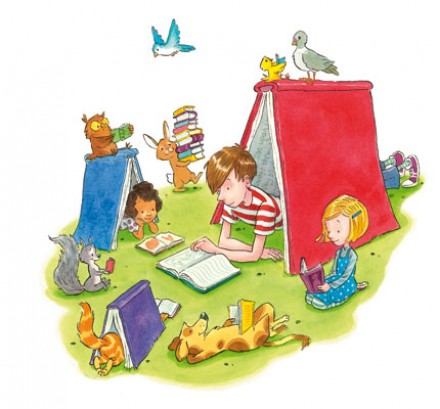 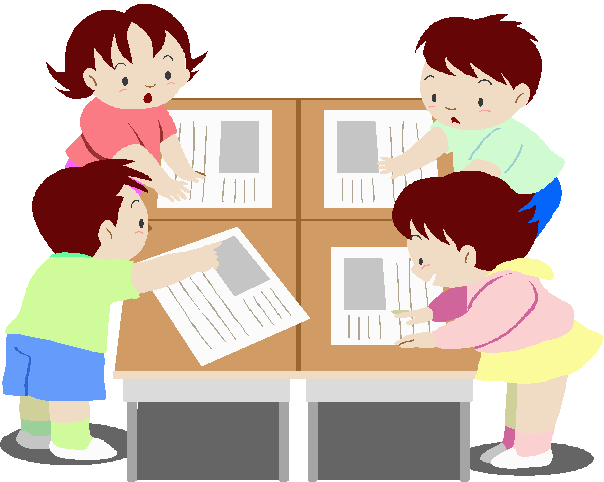 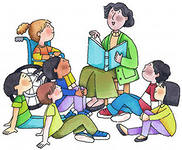 Сопоставление традиционного и компетентностного обучения
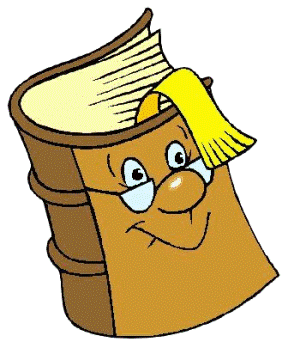 Традиционное обучение

Методы и формы обучения подчинены учебному (предметному) содержанию
Компетентностное обучение

Методы и формы обучения используются как самостоятельные средства достижения определенных педагогических целей
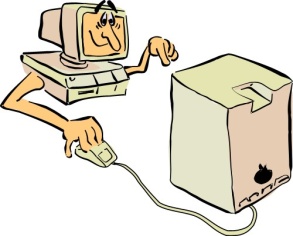 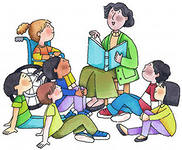 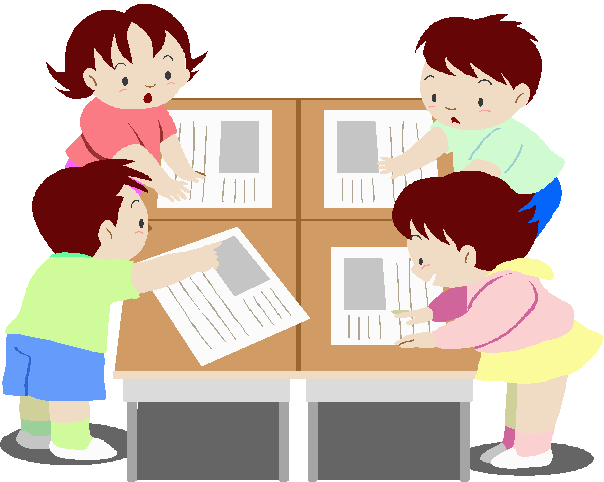 Сопоставление традиционного и компетентностного обучения
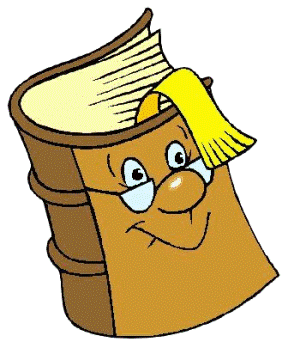 Традиционное обучение

Применение знаний и умений ограничивается учебными ситуациями
Компетентностное обучение

Применение знаний и умений проводится в жизненных (или приближенных к жизненным) ситуациях
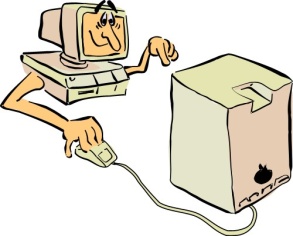 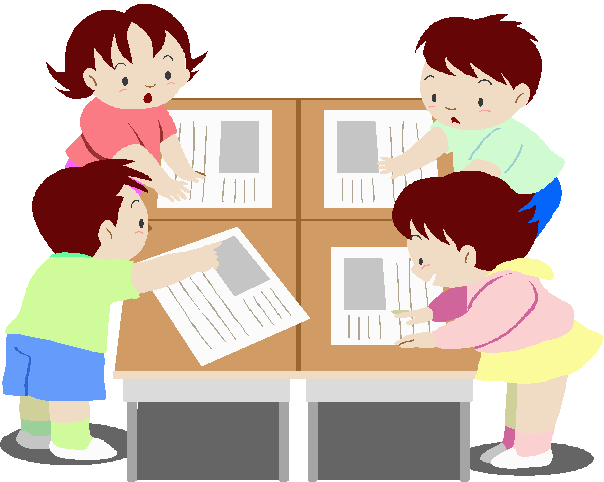 Сопоставление традиционного и компетентностного обучения
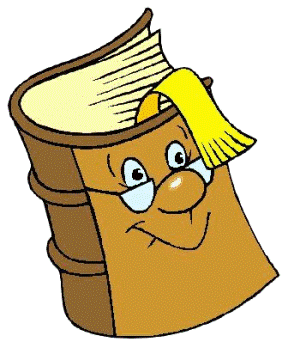 Традиционное обучение

Основной результат обучения: ЗУН, моральные ценности
Компетентностное обучение

Основной результат обучения: осмысленный опыт деятельности
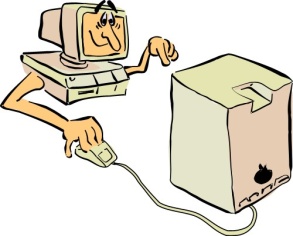 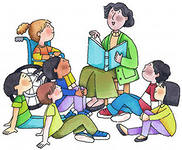 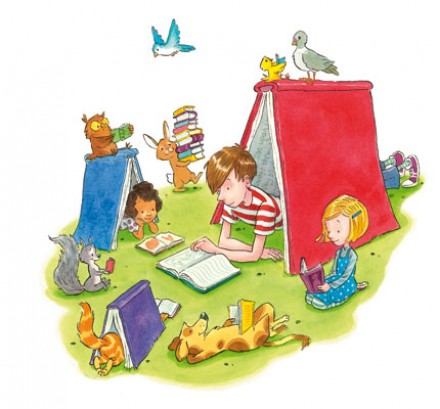 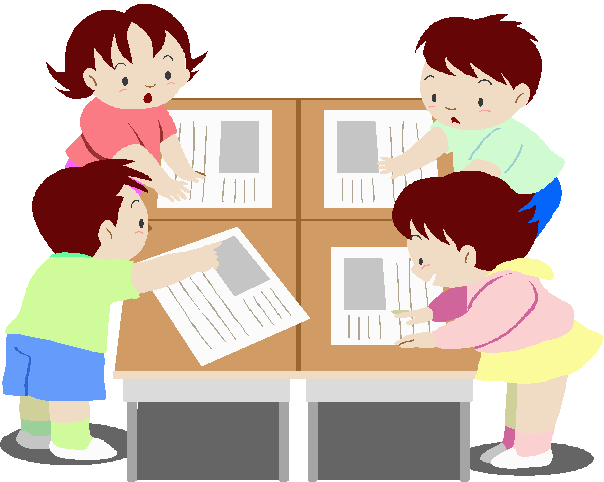 Сопоставление традиционного и компетентностного обучения
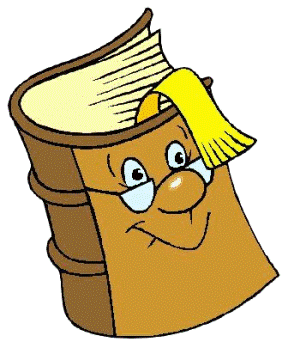 Традиционное обучение

Жизненный опыт формируется не систематически, за пределами учебного процесса
Компетентностное обучение

Формирование жизненного опыта вводится в рамки учебного процесса как значимый элемент
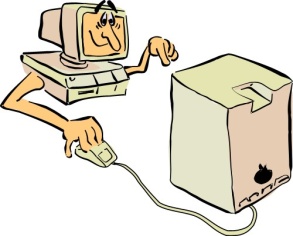 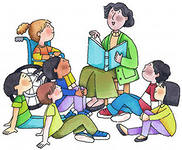 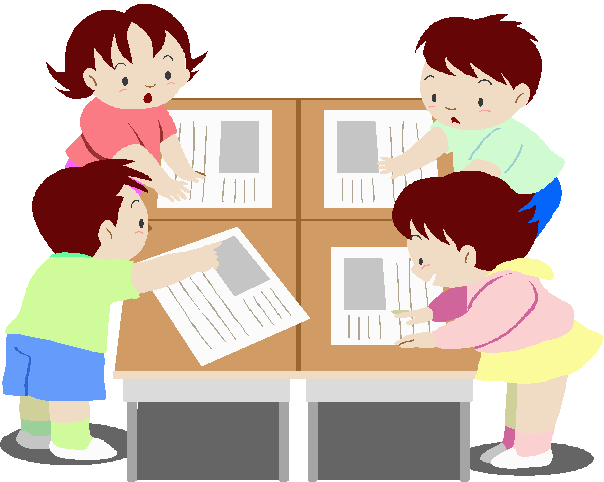 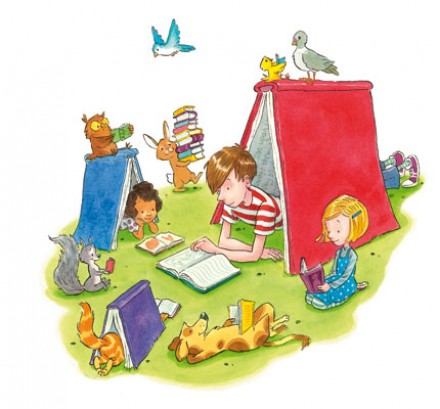 Сопоставление традиционного и компетентностного обучения
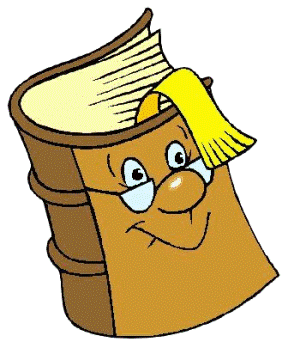 Традиционное обучение

Накапливается и осмысливается опыт решения учебных задач
Компетентностное обучение

Накапливается и осмысливается опыт решения жизненных задач
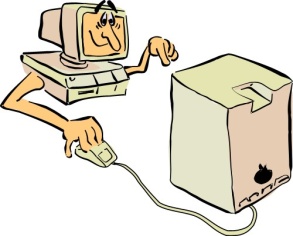 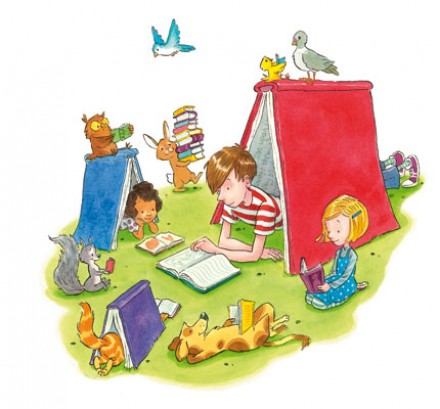 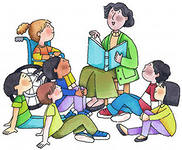 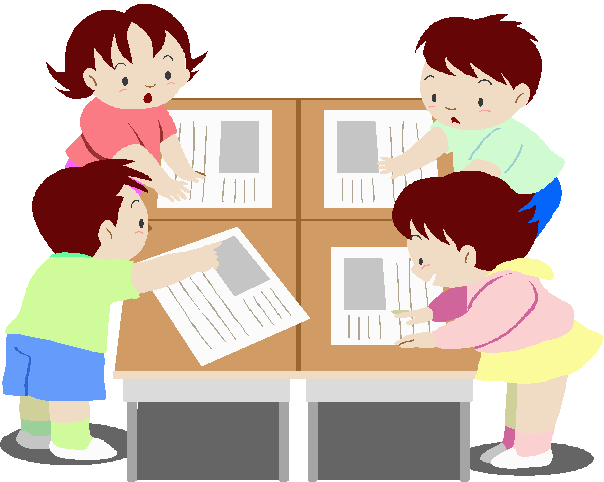 Сопоставление традиционного и компетентностного обучения
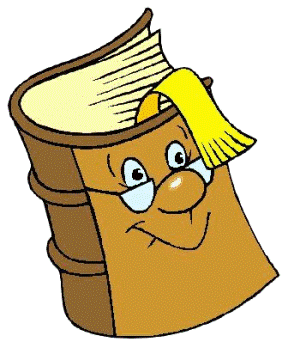 Традиционное обучение

   Оценивается накопленный багаж дидактических единиц
Компетентностное обучение

Оценивается способность применить накопленный багаж в различных ситуациях
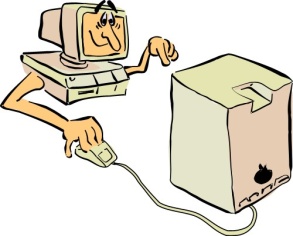 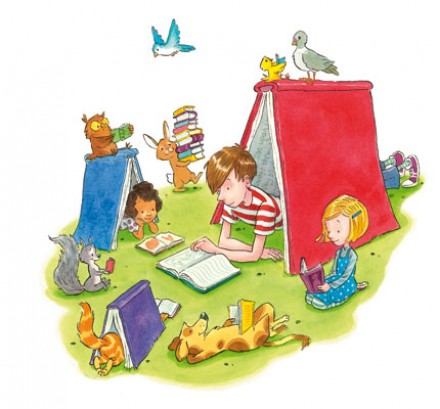 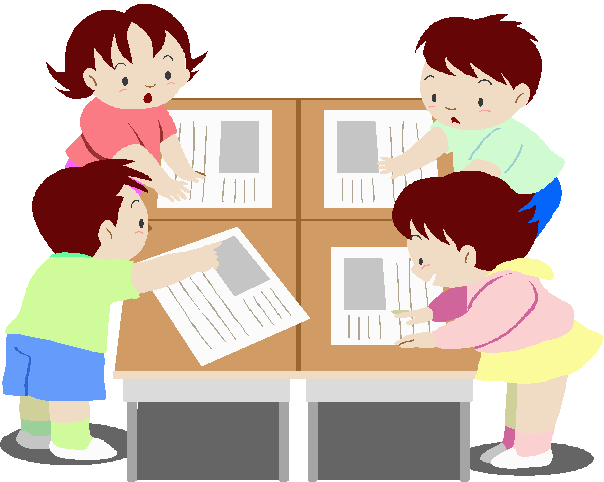 Сопоставление традиционного и компетентностного обучения
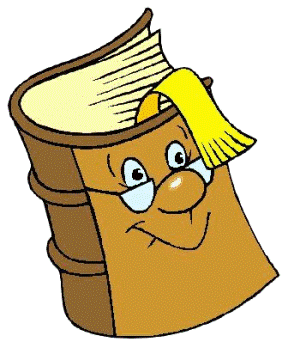 Традиционное обучение

   Школа уводит человека от решения жизненных проблем в область, близкую к «чистой науке»
Компетентностное обучение

Школа готовит человека к решению жизненных проблем
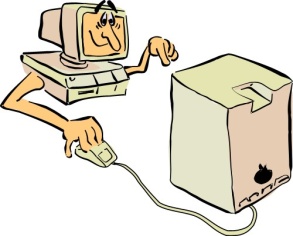 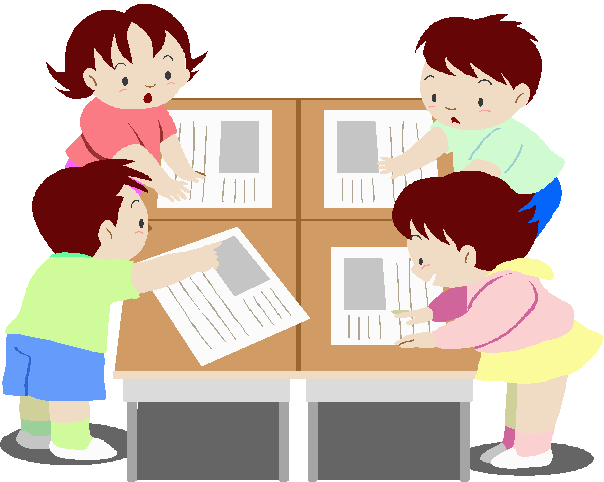 Сопоставление традиционного и компетентностного обучения
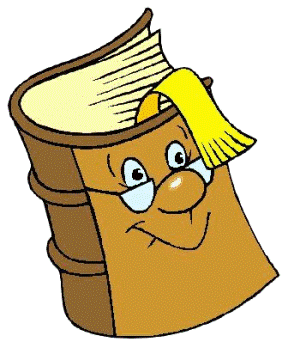 Традиционное обучение

   Школа учит человека полагаться на свою память
Компетентностное обучение

Школа готовит человека  полагаться на свою самостоятельность
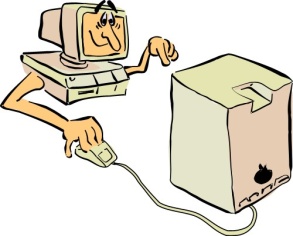 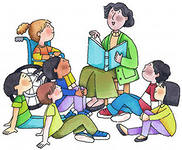 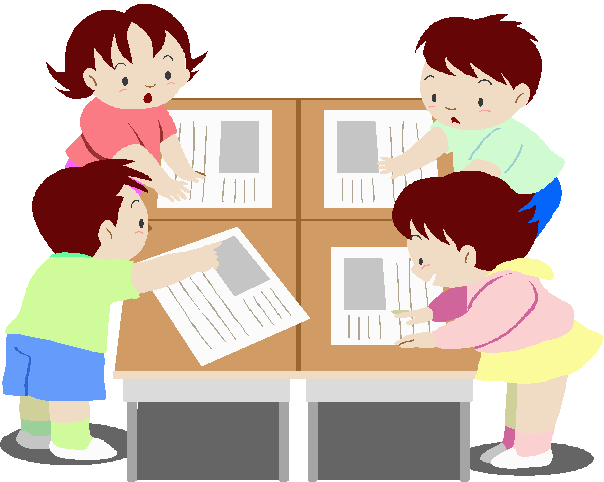 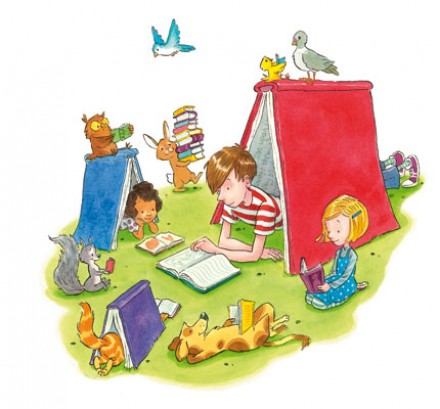